Life science in Hagastaden
Uppdated: 2024-09-06Questions? info@ssci.se
Life science industry in Sweden
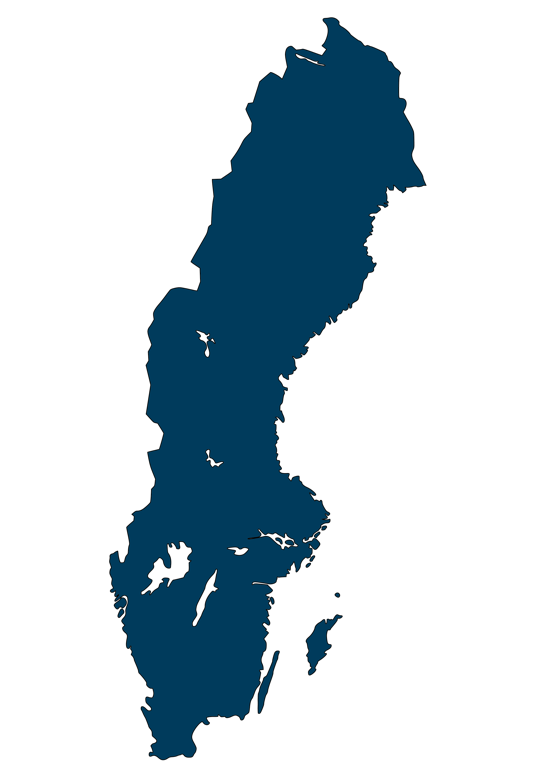 7% Unknown size (229)
9%Others (326)
A total of
4000
54%East (2178)
16%West (627)
life science companies in Sweden
21%South (829)
Source: Vinnova Statistik över svenska life science-företag, Appendix 5. Uppdaterad statistik inom N2021/02243, October 2023 / STUNS Insight Machine. Refers to 2021.
*A majority of the companies are reported to be active in medical technology, but the overlap of segments is significant, meaning that the sum of the reported numbers is greater than 4000. The segmentation shown here was reported by Vinnova and is based on an automated algorithm.
The life science industry in Stockholm
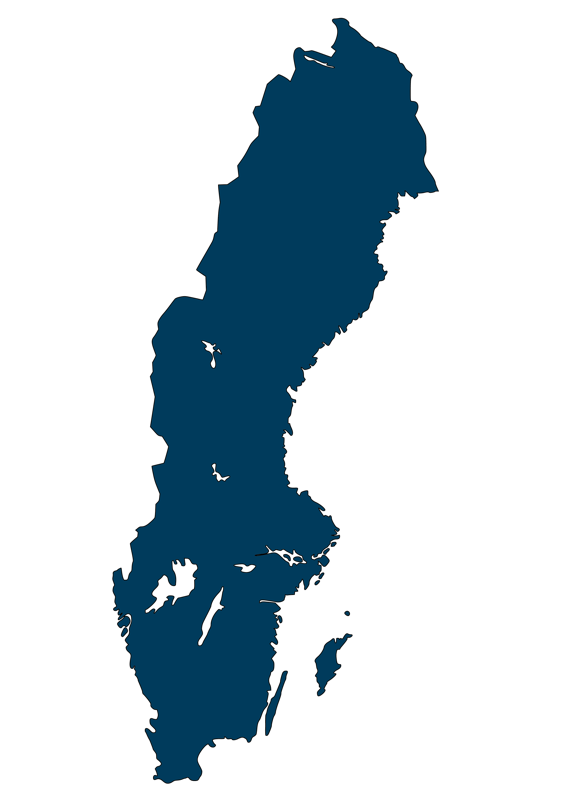 Company size	Empolyees
One-person companies*	0 
Micro companies	1-9
Small companies	10-49
Medium-sized companies	50-249
Large companies	>250
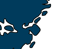 Stockholm
A total of
1733
life science companies in Stockholm
Source: STUNS Insight Machine, regional processing by Stockholm Science City. Refer to companies in Stockholm County, 2022.
*One-person companies are companies without employees. These can include newly established firms that have yet to hire staff, or businesses where the owner invoices clients instead of drawing a salary. This category also covers companies that have not reported any employees.
[Speaker Notes: Stockholms län]
The life science industry in Hagastaden
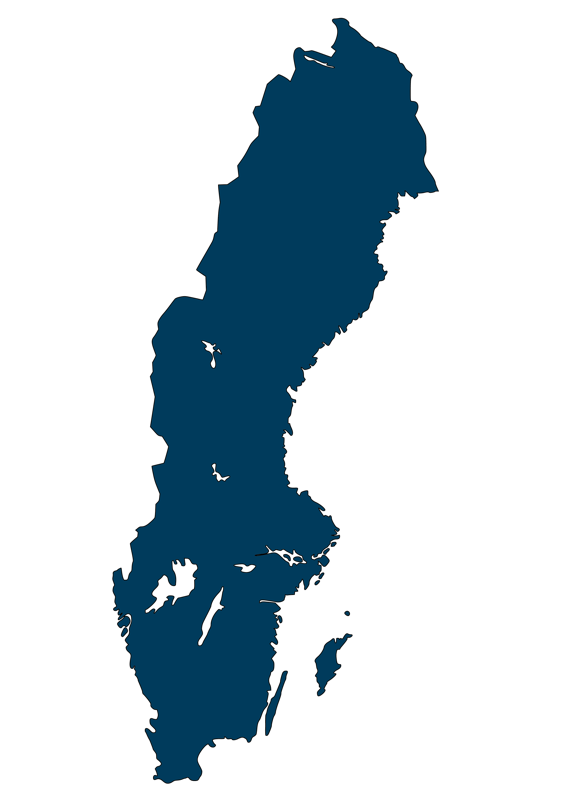 Company size      Employees
One-person companies   0 
Micro companies      1-9
Small companies      10-49
Medium-sized companies  50-249
Large companies      >250
161
A total of
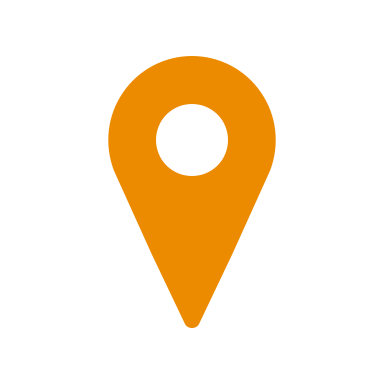 life science companies in Hagastaden
Source: STUNS Insight Machine, regional processing by Stockholm Science City. Refer to companies in Stockholm County, 2022.
*One-person companies are companies without employees. These can include newly established firms that have yet to hire staff, or businesses where the owner invoices clients instead of drawing a salary. This category also covers companies that have not reported any employees.
Life science industry in Hagastaden
Number of employees
Company size      Employees
Micro companies      1-9
Small companies      10-49
Medium-sized companies  50-249
Large companies      >250
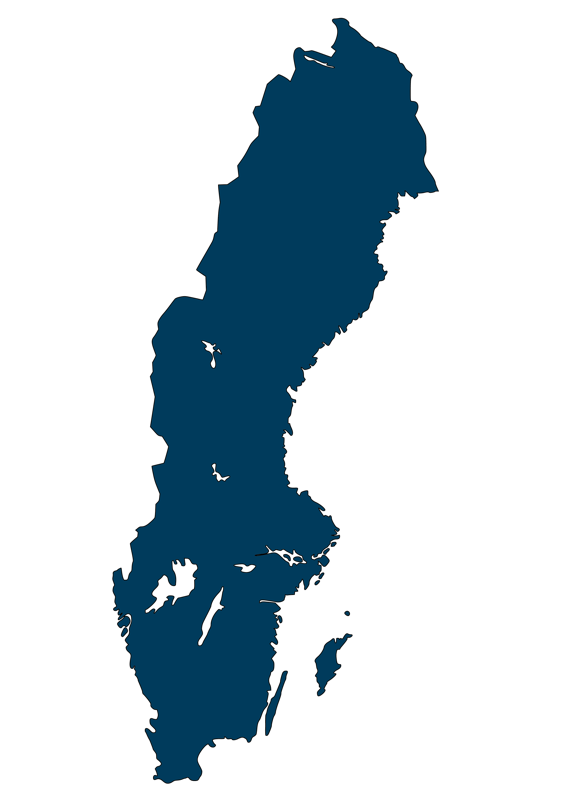 2188
A total of
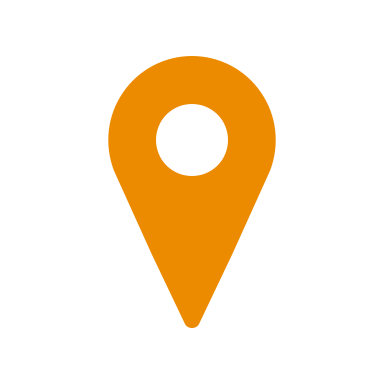 Employees in life science companies in Hagastaden
Source: STUNS Insight Machine, regional processing by Stockholm Science City. Refer to companies in Stockholm County, 2022.
[Speaker Notes: Diagnostik oftast inte huvudkategorin]
Life science industry in Hagastaden
Total revenue*
Company size      Employees
One-person companies   0 
Micro companies      1-9
Small companies      10-49
Medium-sized companies  50-249
Large companies      >250
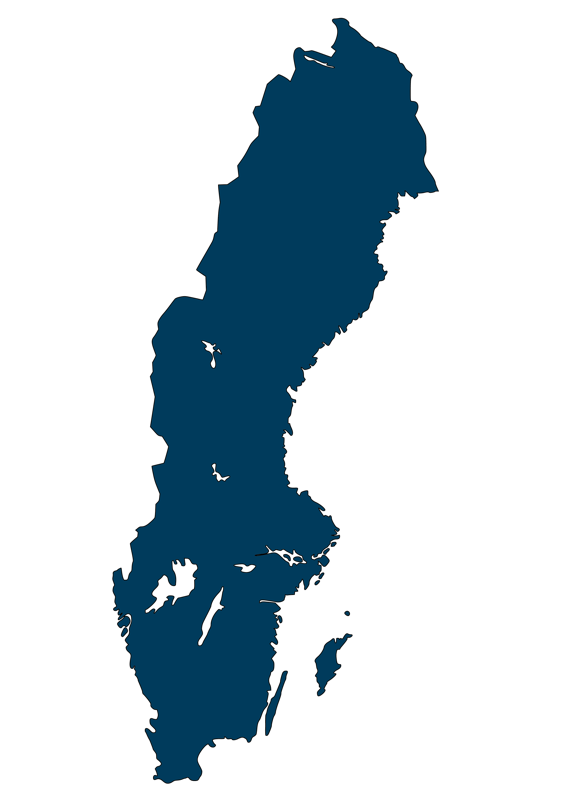 11,5bn
A total of
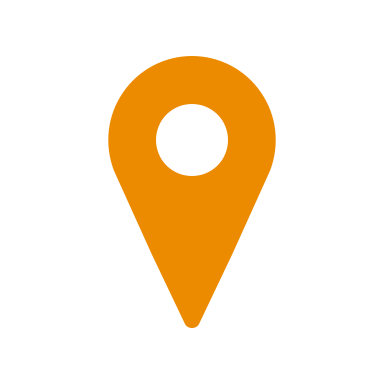 Revenue in life science companies in Hagastaden
*The revenue numbers exklude Swedish Orphan Biovitrum AB (SOBI). Total revenue incl. SOBI is SEK 25 billion
Source: STUNS Insight Machine, regional processing by Stockholm Science City. Refer to companies in Stockholm County, 2022.
*One-person companies are companies without employees. These can include newly established firms that have yet to hire staff, or businesses where the owner invoices clients instead of drawing a salary. This category also covers companies that have not reported any employees.
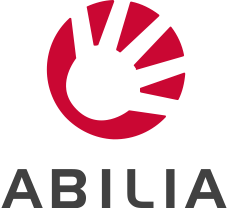 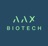 Life science in Hagastaden 2024
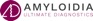 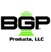 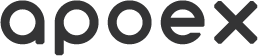 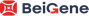 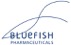 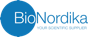 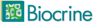 Forskaren
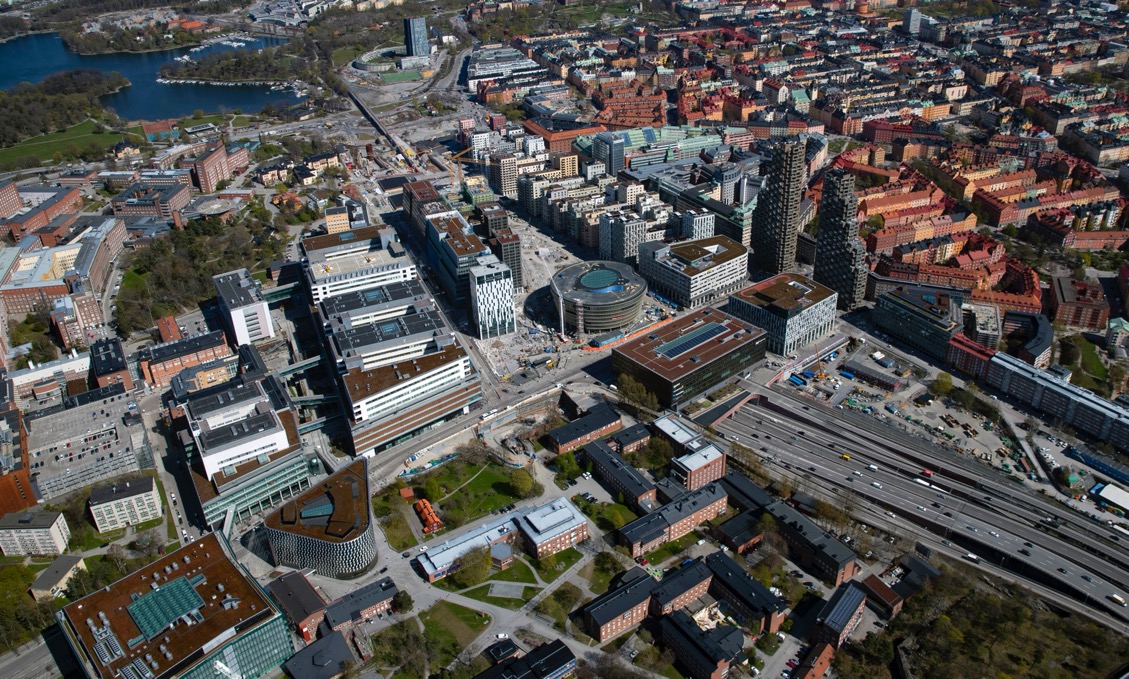 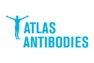 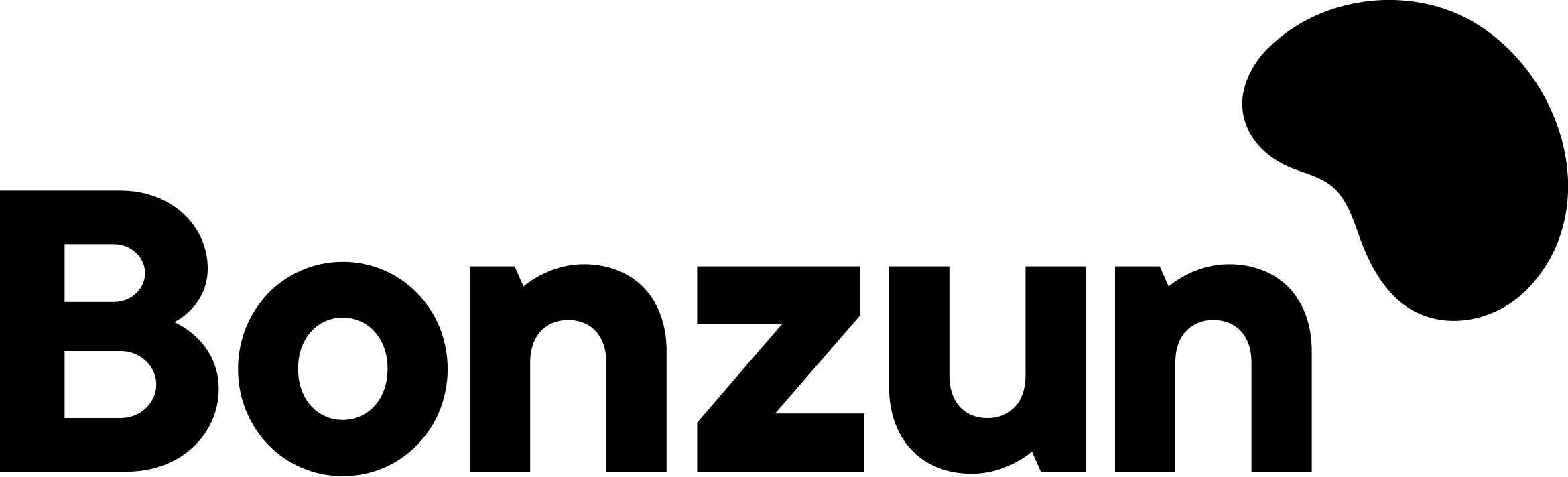 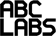 Wenner-Gren Center
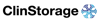 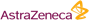 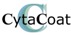 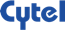 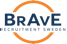 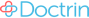 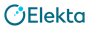 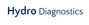 Stockholm city 
 Solna city
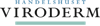 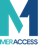 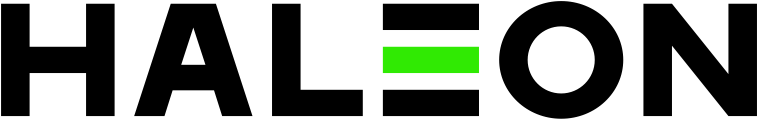 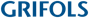 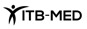 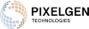 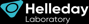 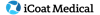 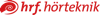 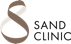 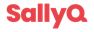 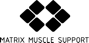 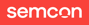 Norra Tornen
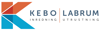 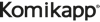 S:t EriksÖgonsjukhus
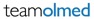 Forskaren
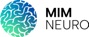 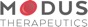 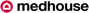 Life City
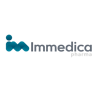 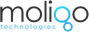 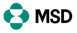 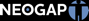 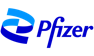 KarolinskaUniversitets-sjukhuset
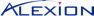 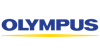 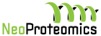 Life City
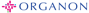 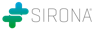 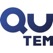 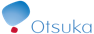 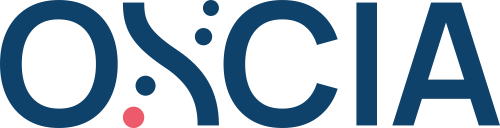 Campus Solna
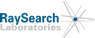 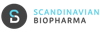 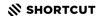 Bioclinicum
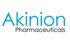 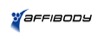 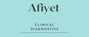 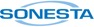 Campus Solna
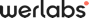 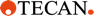 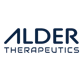 175
Without logotype
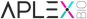 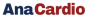 Aula Medica
Mednessity ABNoncomplicity AB
Nordic Range AB
ON Your Side AB
UC Research AB
Tandteknikerna i Solna AB
Wahtsui Biotech AB
We connect care Sweden AB
Xolve AB
Zelibra AB
Bioseeker Group ABCfe Innovation And Consulting AB
Clinproducts for health AB
Cmm Innovation AB
Curara AB
Etvax AB
Farmett Läkemedel Aktiebolag
Gyllenevingar AB
Health Amplify AB
Lauma Labs ABMental Health In Mind International ABBiotarget Engagement Interest Group AB
Precision Medicine Health Performance Longevity AB
Fysiologen
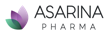 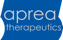 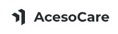 Biomedicum
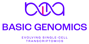 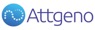 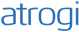 Innomedicum
life science companies
 SciLifeLab
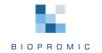 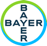 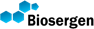 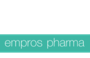 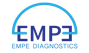 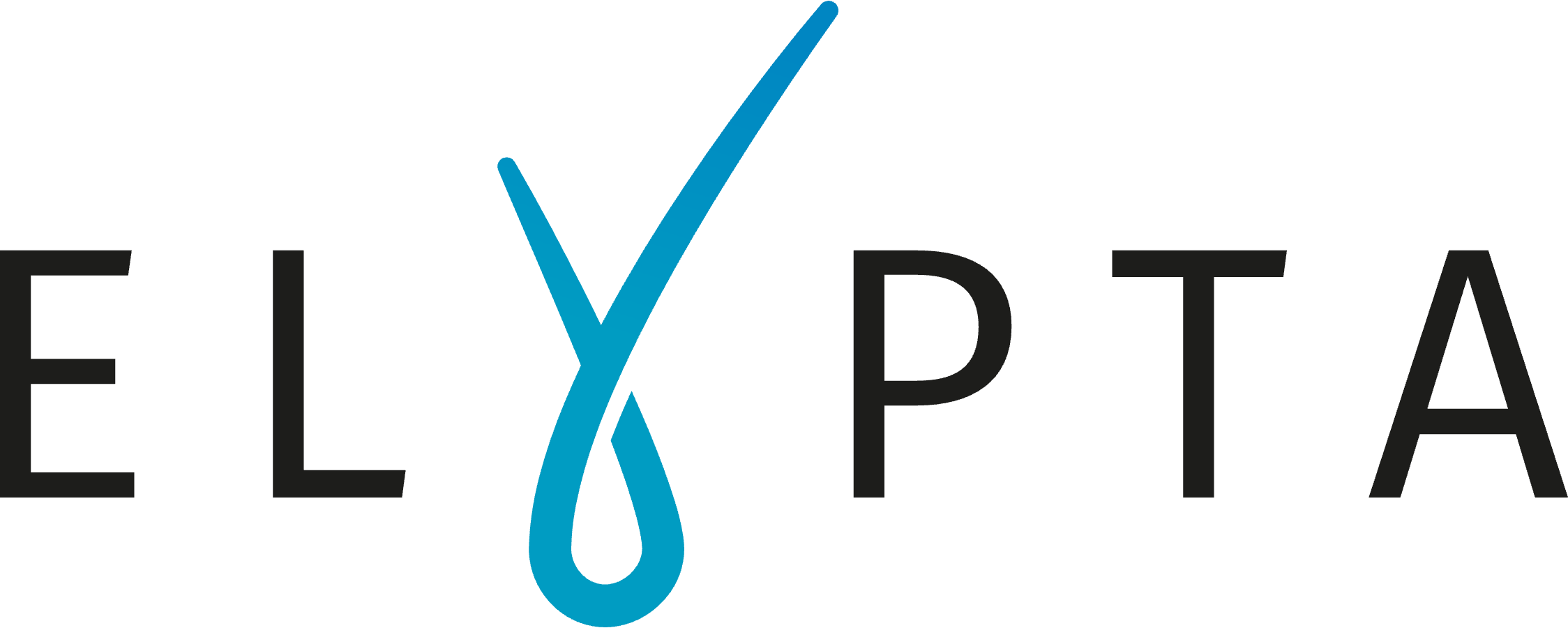 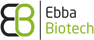 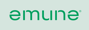 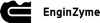 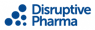 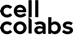 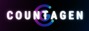 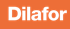 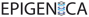 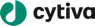 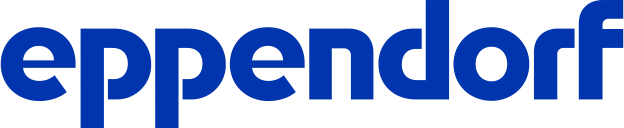 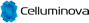 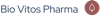 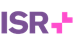 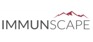 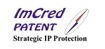 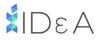 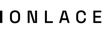 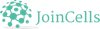 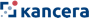 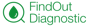 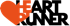 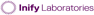 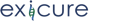 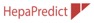 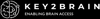 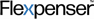 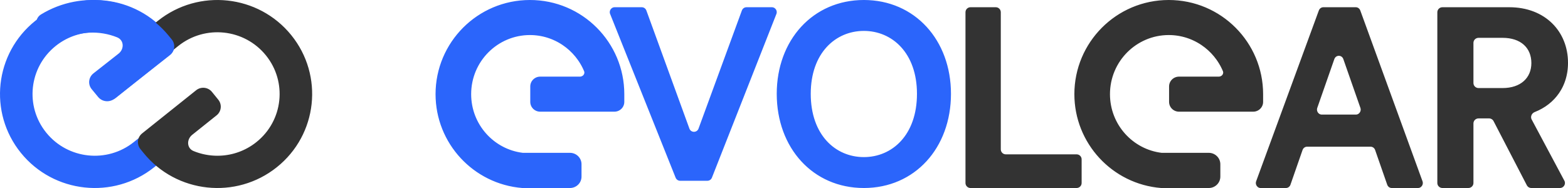 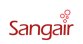 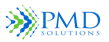 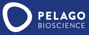 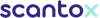 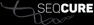 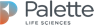 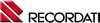 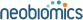 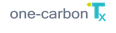 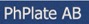 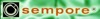 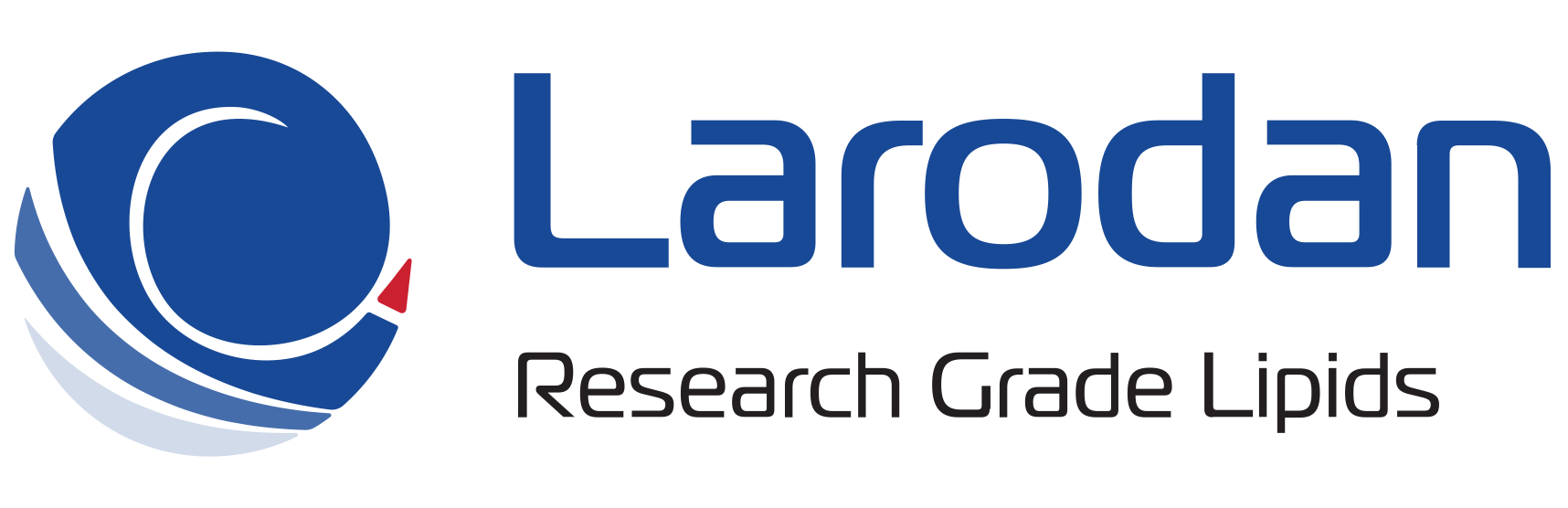 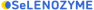 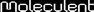 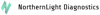 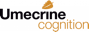 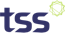 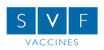 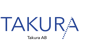 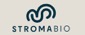 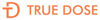 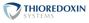 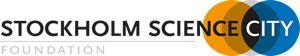 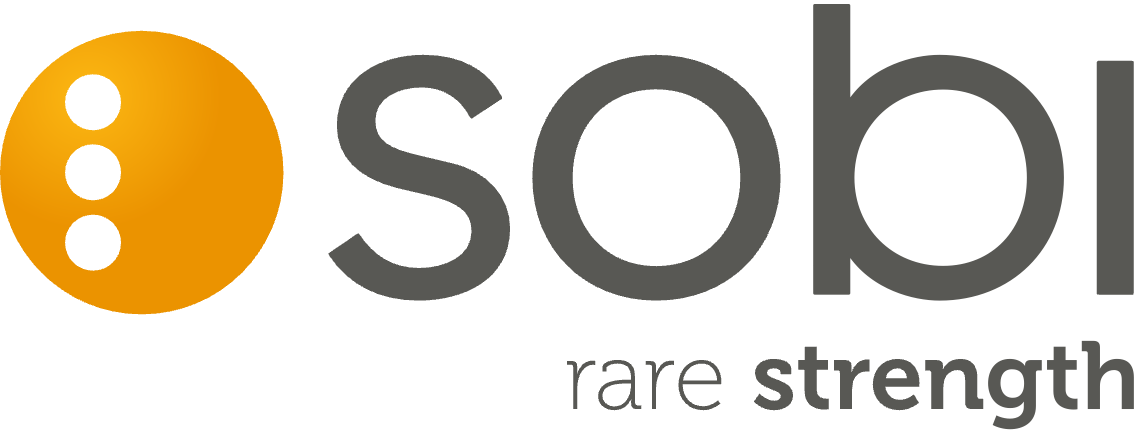 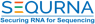 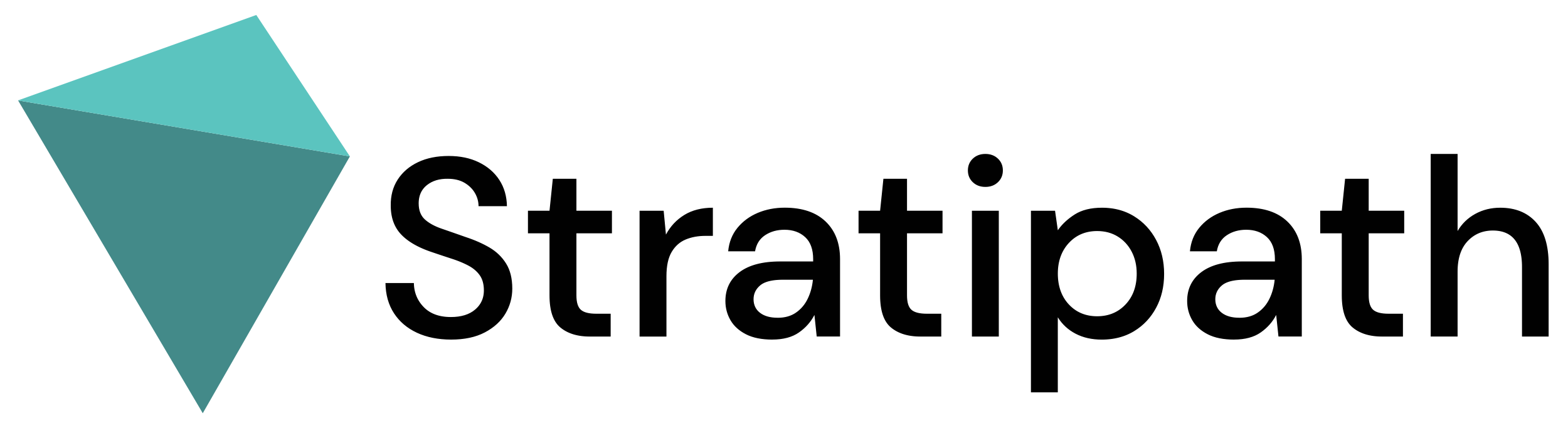 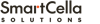 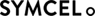 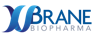 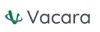 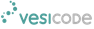 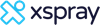 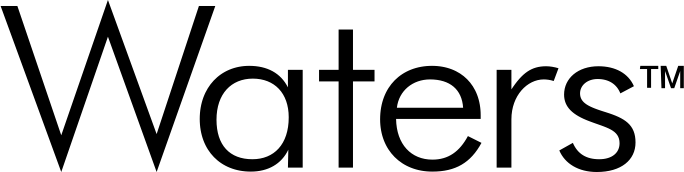 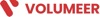 [Speaker Notes: Hur ser det ut idag? 3 sep 2024
Cytiva, Astra

Ungefär lika många, men inte samma

Varav 16 dubbel]
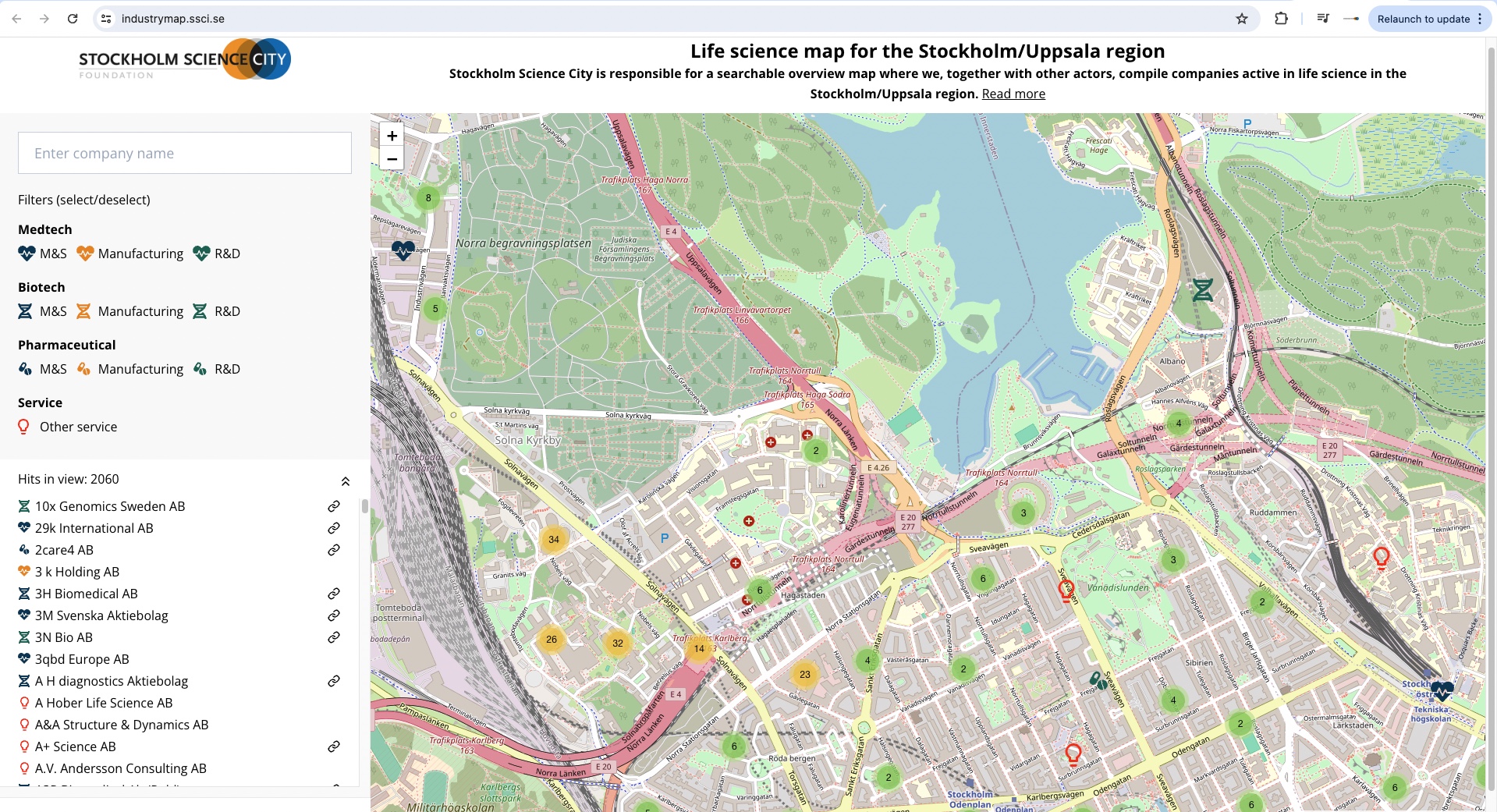 You will find all life science companies with a visiting address in Stockholm/Uppsala region presented on our website ssci.se
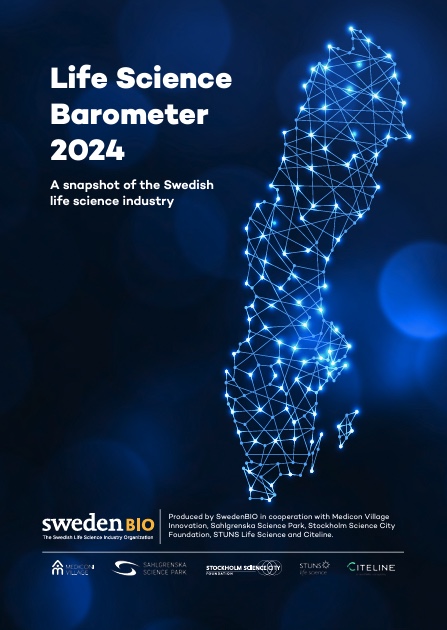 Life Science Barometer 2024Answers from 200 business leaders,of which 89 in Stockholm
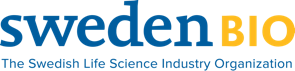 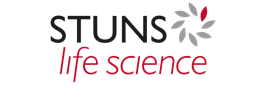 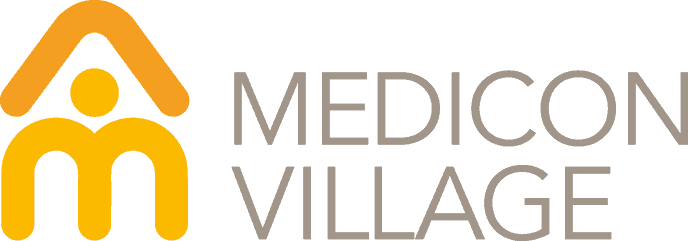 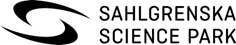 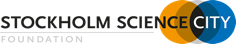 Life science-industrin Short term outlook
Question: To what extent are each of the following a priority för your business at this time (2023/2024)?The table shows the number of companies that responded “very much in focus” or “critical area of focus”
Source: SwedenBIO Life Science Barometer 2024.
Life science industry in Stockholm
Expected need for labs and offices
Shows number of companies.A total of 89 companies responded in the Stockholm region.
Source: SwedenBIO Life Science Barometer 2024.
Life science industry 
Long term outlook
Source: SwedenBIO Life Science Barometer 2024.
Thanks!
Questions? info@ssci.se
Disclaimer: The regional data on page 3-6 in this presentation is sourced from Insight Machine, a database powered by STUNS. More details about sources, data compilation,  and additional insights into the life science scene in Sweden can be explored there. Please be aware that this presentation specifically targets companies with registered offices in Stockholm County and Hagastaden. This compilation is crafted to the best of our ability, and any identified discrepancies are welcomed to be reported to us at info@ssci.se.